Stavba oplocení ze ztraceného bednění/tvárnic
Délka oplocení 43m
Plný plot ze ztraceného bednění /tvárnic
Výška oplocení 2m
Betonový základ pod oplocení.
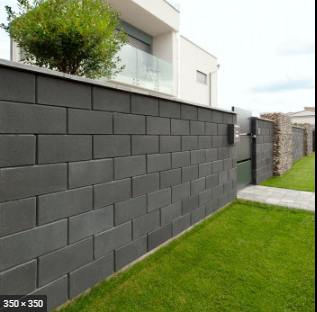 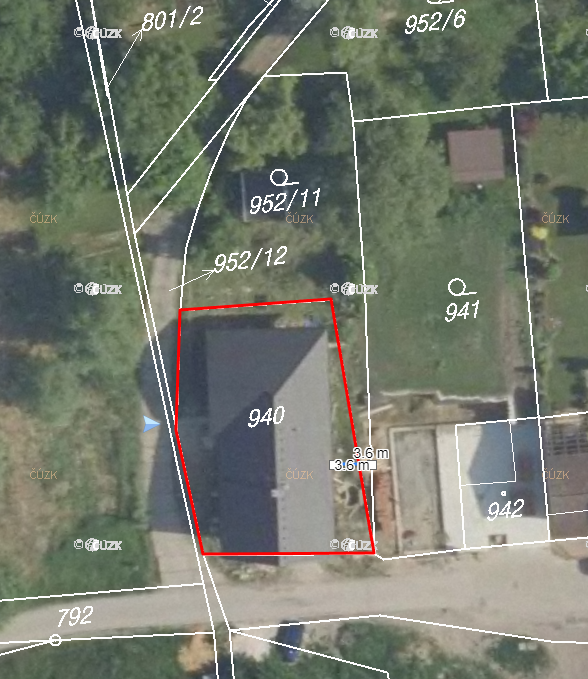 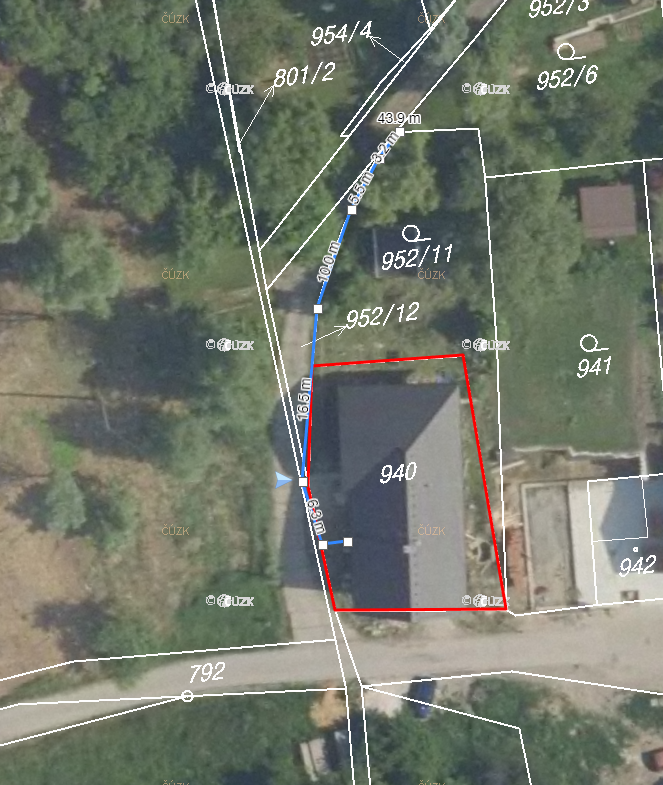 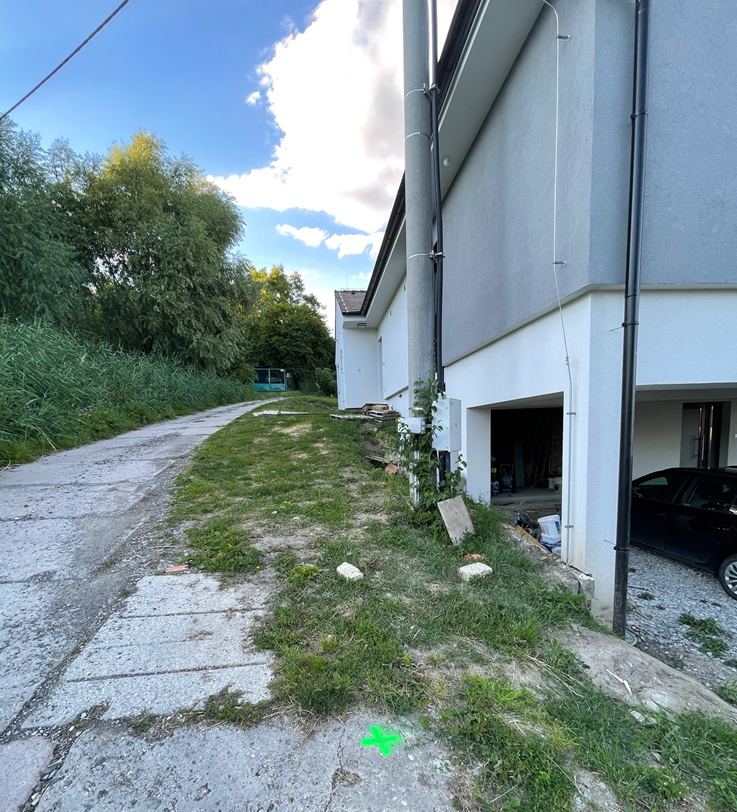 Vstupní branka cca 1m
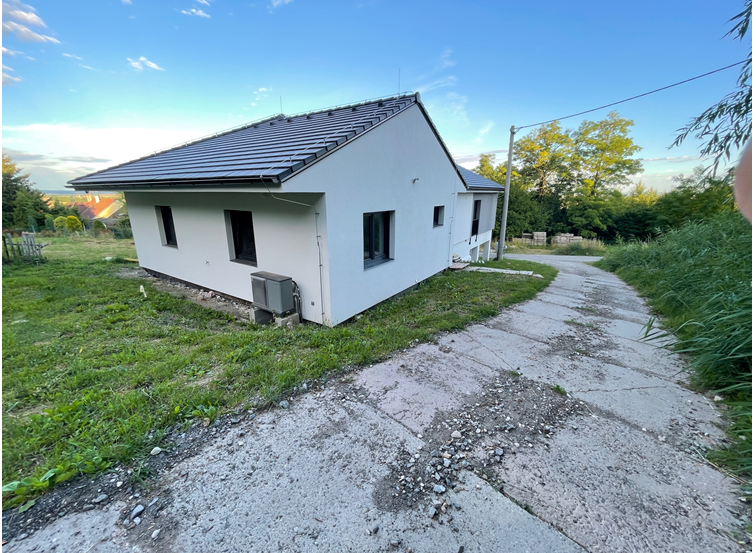 Brána cca 3,5m
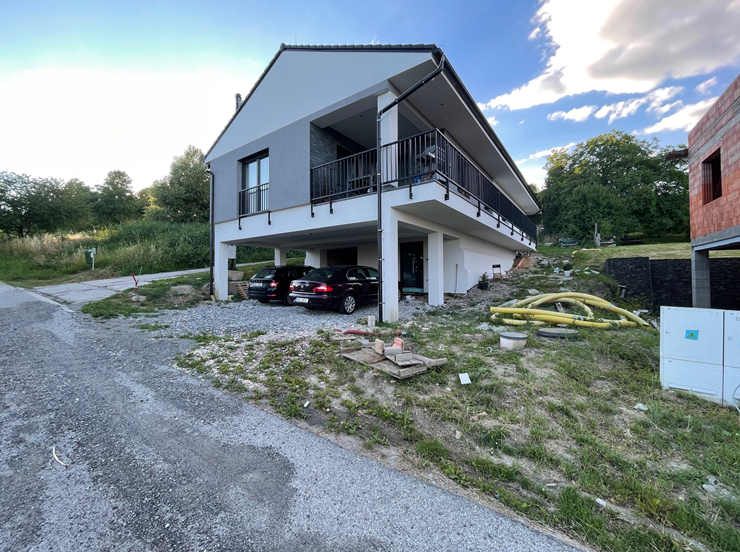 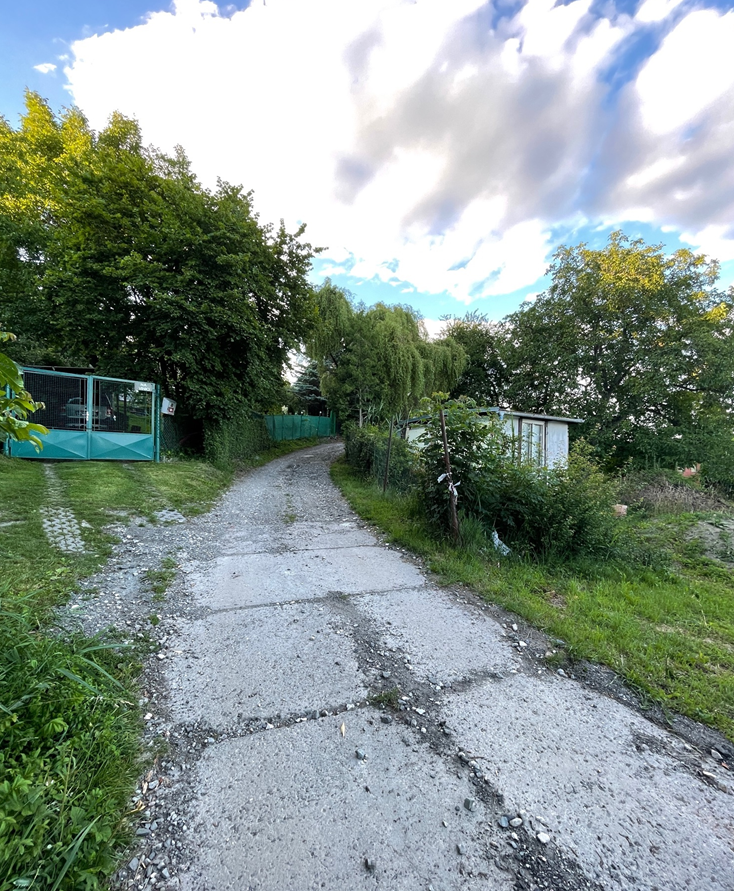